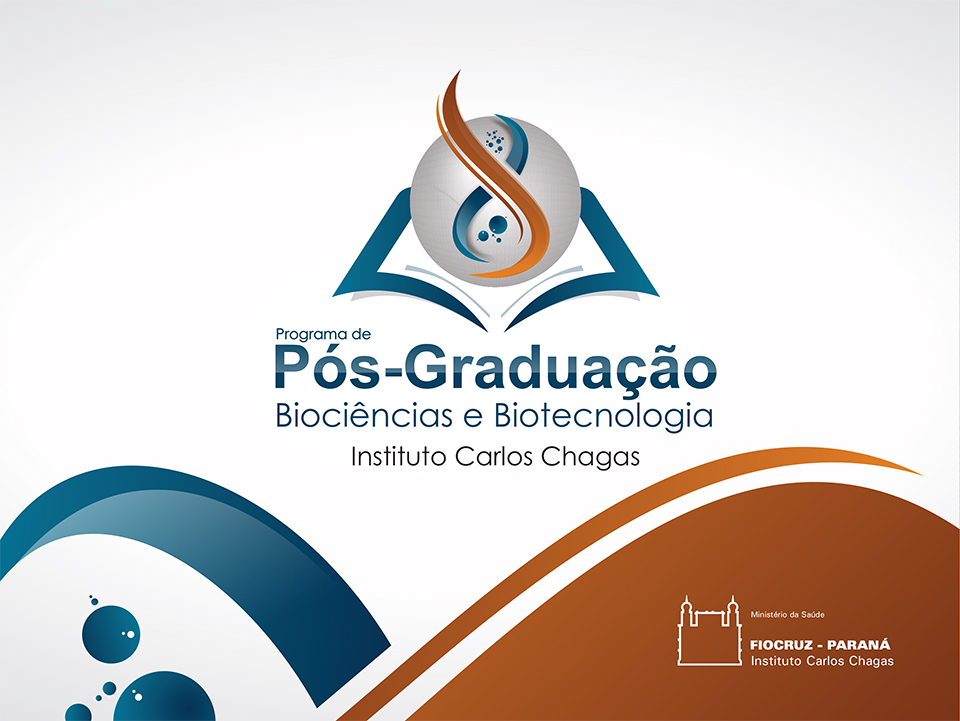 Inserção Título do Trabalho
Inserção subtítulo
Inserção Título
Inserção texto
Inserção Título
Inserção de Imagens
Inserção texto
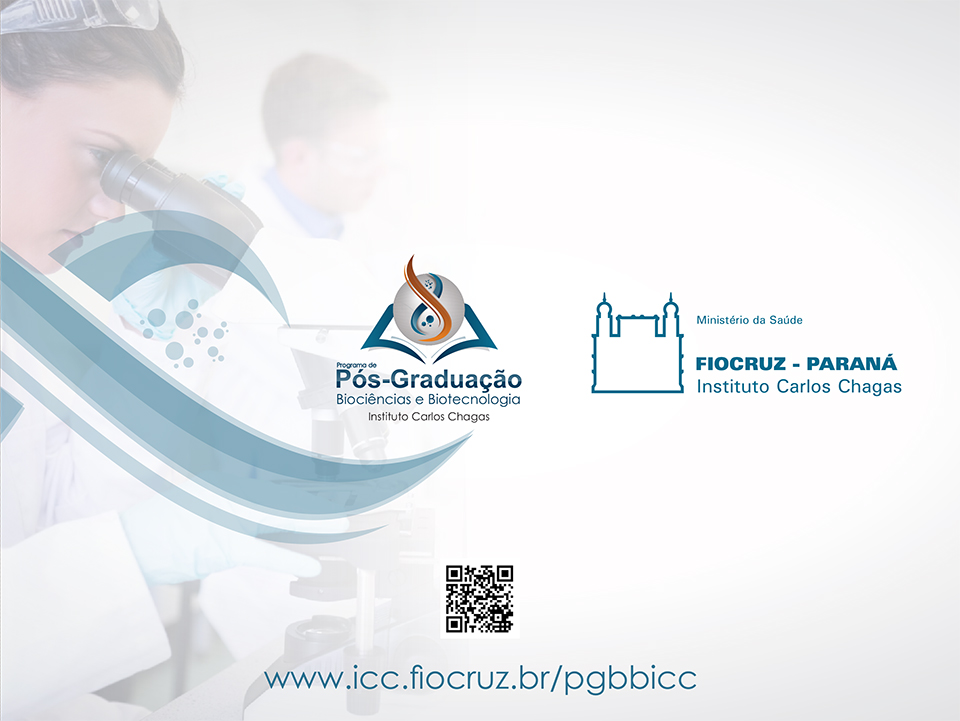